祢坐著為王
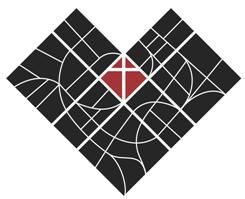 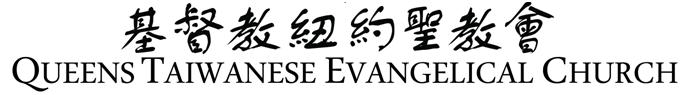 祢坐著為王
主耶和華
滿有憐憫和恩典
我投靠在祢翅膀蔭下
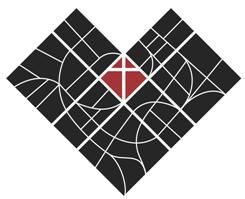 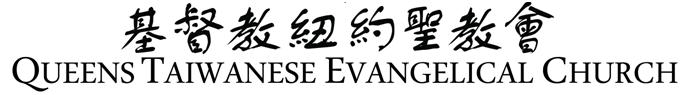 祢坐著為王
當我回轉
一宿雖然有哭泣
早晨必歡呼喜樂
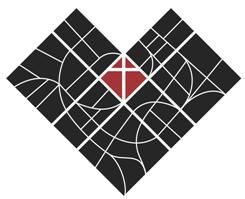 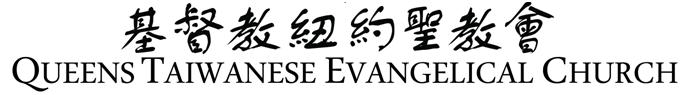 祢坐著為王
祢坐著為王
到永永遠遠
雖洪水翻騰
我堅定仰望祢
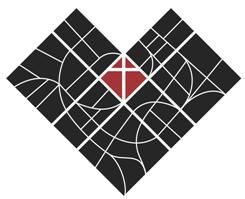 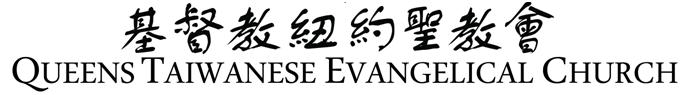 祢坐著為王
祢坐著為王
垂聽我呼求
使我靈甦醒
有復活的生命
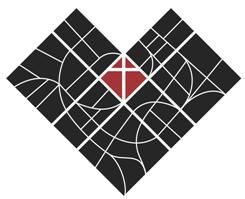 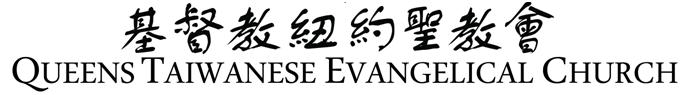